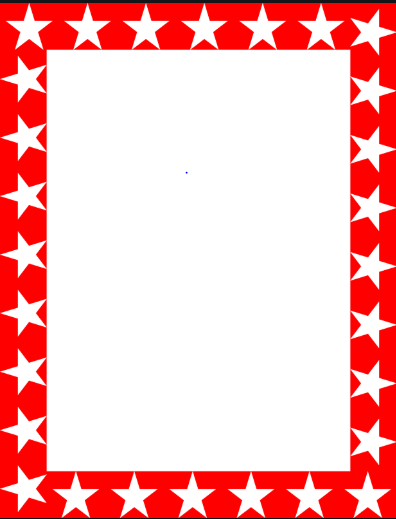 Wow Assembly:
Friday 8th September
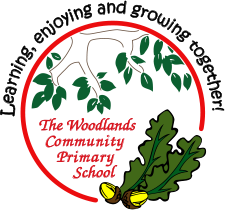 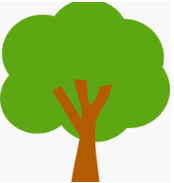 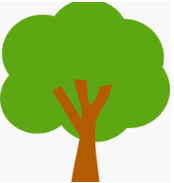 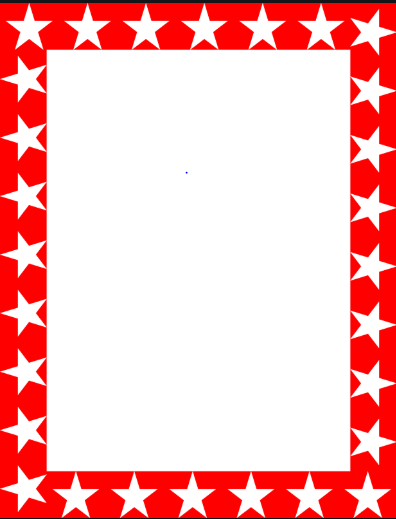 Scientists of the Week!
Ash-Explorer of the Week:-
Birch – 
Elm – 
Pine –
Redwood – 
Chestnut – 
Aspen-
Willow – 
Spruce –Maple –
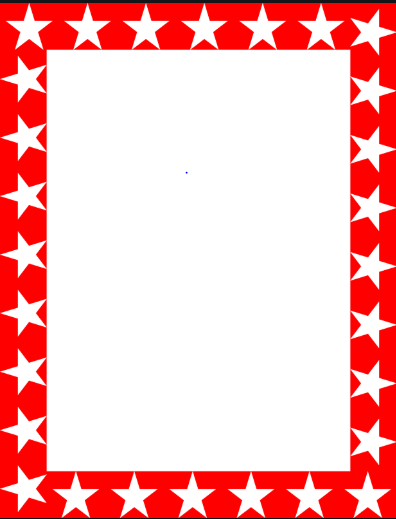 Green Cards!
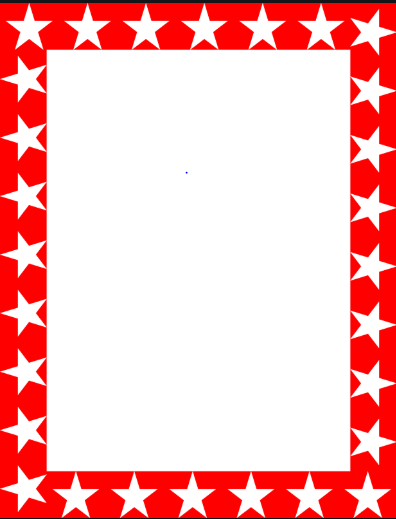 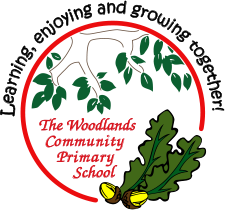 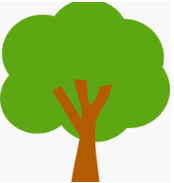 Oak
Eva


For showing kindness to the members of her class. 
Well done, Eva!


Miss Bailey & Mrs Salt                                   08.09.2023
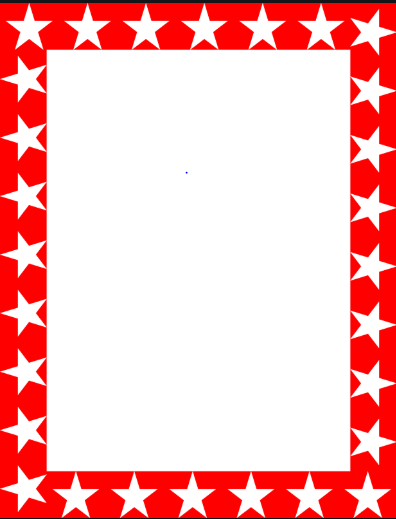 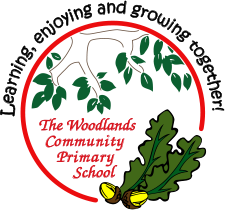 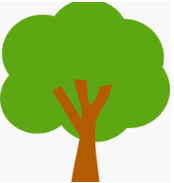 Elm
Vinny

Being kind to members of our new class. Helping people with settling in. Well done Vinny.

Mrs Gill                                 08.09.2023
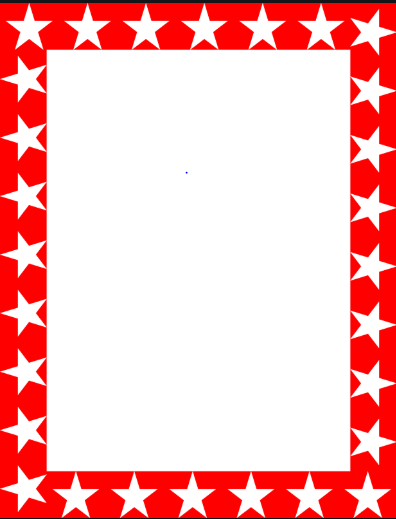 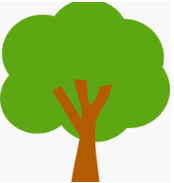 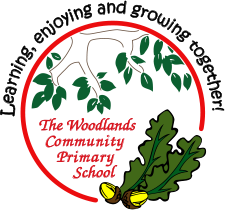 Birch
Maxwell

For showing kindness by always offering to help his teacher and his friends. Well done, Max!

Miss Taggart                                08.09.23
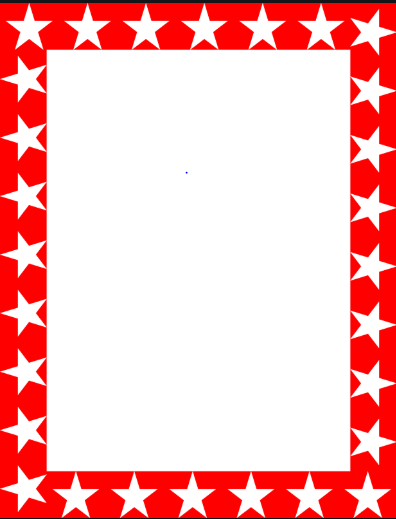 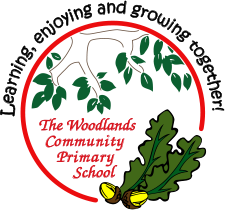 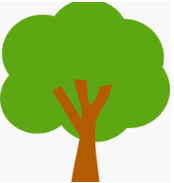 Pine

Evelyn

For showing kindness to everyone in class, every day and to everyone. She always has a smile and brings happiness to our team. 



Miss Shipley			08.09.2023
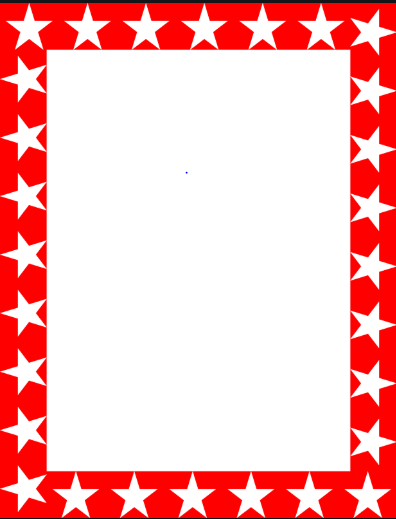 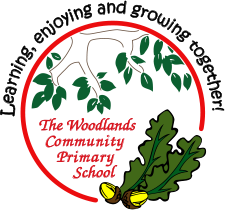 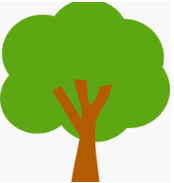 Maple

Oliver


For showing great enthusiasm during our PE lesson.  Oliver persevered during rounders and developed his hand/eye coordination so he could  hit the ball.  Well done Oliver.


Miss Dawson  				30.06.2023
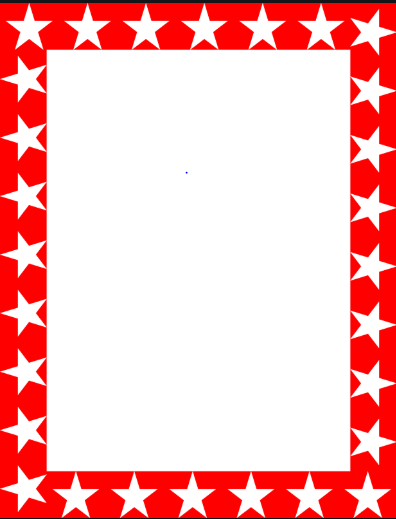 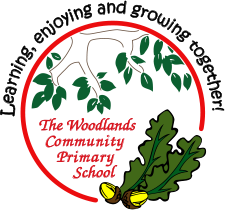 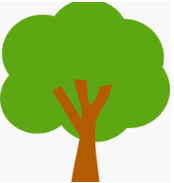 Willow

Izzy A

For being extremely helpful and kind in the classroom and offering to work with others.


Miss Dawson	   		   7.9.23
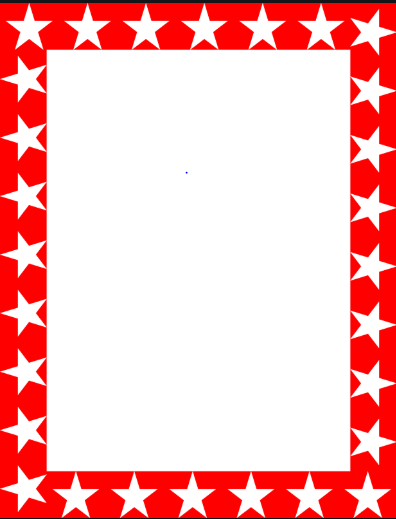 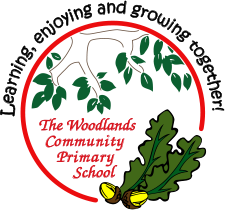 Spruce

Harry Edmonds
For
Being so kind and helpful to all his friends.

 Miss Lincoln                     8.9.23
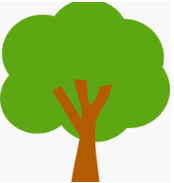 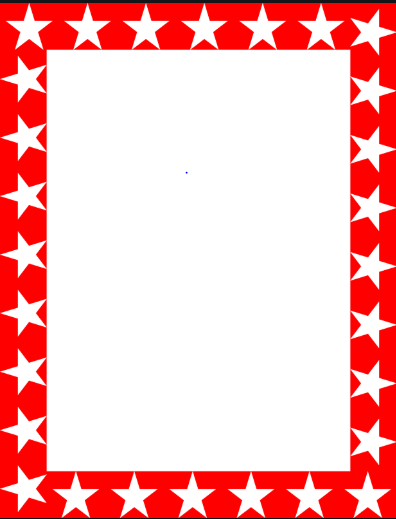 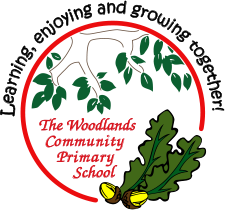 Chestnut

Oscar

Oscar has had a wonderful start to the  new school year, showing this through his helpful nature around the classroom , supporting others in Chestnut and has taken his time to support them in activities this week.

Mr Tennuci                                  8.9.23
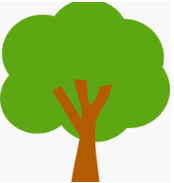 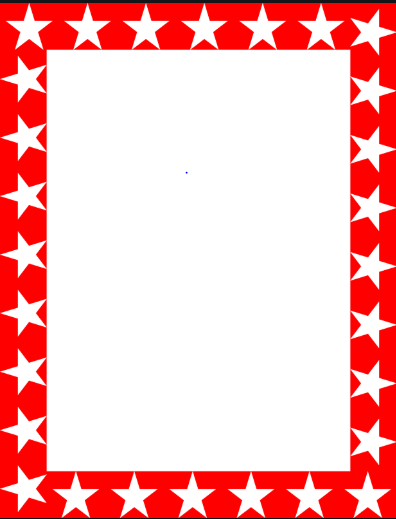 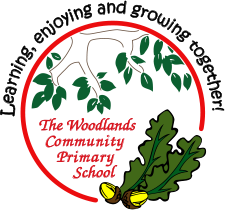 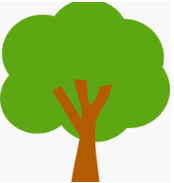 Aspen 

Riley & Roux
For being thoughtful and helpful with classroom duties and with others.

Mrs Read   8.9.23.
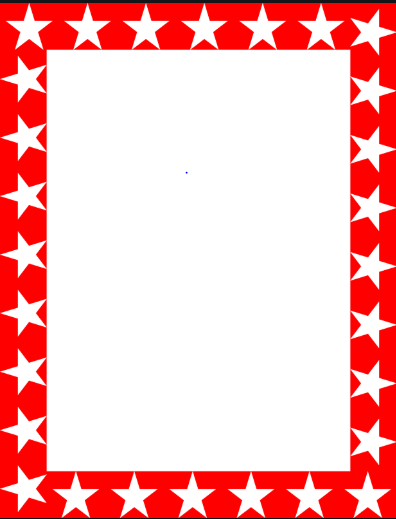 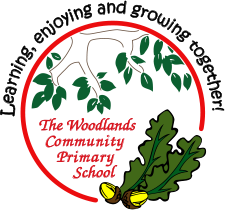 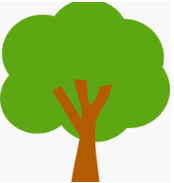 Redwood
Ezmai

Has been a kind and supportive friend to others in the class and has really helped me settle in to my first week at school

Mrs  Holliday 						08.09.2023